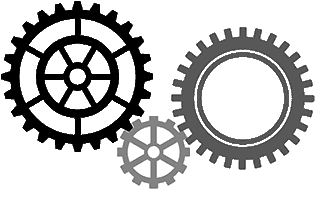 หน่วยที่  11
วัสดุไฟฟ้าและอิเล็กทรอนิกส์
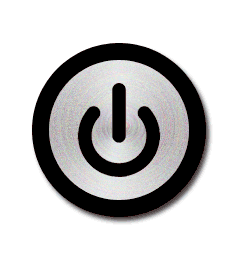 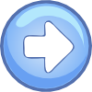 พลังงานไฟฟ้า (Electrical Energy)
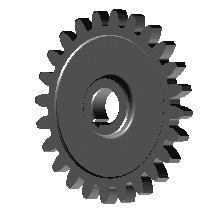 อะตอมคือส่วนที่เล็กที่สุดของสสาร  ประกอบไปด้วยโปรตอนและอิเล็กตรอน  โดยที่มีอิเล็กตรอนอิสระโคจรอยู่รอบนอก  สามารถเคลื่อนที่จากอะตอมหนึ่งไปยังอีกอะตอมหนึ่งได้  และการเคลื่อนที่ของอิเล็กตรอนอิสระ  ก็คือการไหลของกระแสไฟฟ้านั่นเอง
แหล่งกำเนิดไฟฟ้า
-  เกิดจากการเหนี่ยวนำ  เช่น  ไดนาโม  เยนเนอเรเตอร์
		-  เกิดจากปฏิกิริยาเคมี  เช่น แบตเตอรี่  ถ่านไฟฉาย
		-  เกิดจากพลังงานความร้อน  เช่น  พลังงานแสงอาทิตย์
		-  เกิดจาการเสียดสี  เช่น  การนำผ้าไหมถูกับแท่งแก้ว
		-  เกิดจากไฟฟ้าในอากาศ  เช่น  ฟ้าแลบ  ฟ้าผ่า
		-  เกิดจากสัตว์บางชนิด  เช่น  ปลาไหลไฟฟ้า
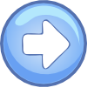 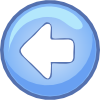 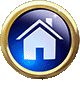 ภาพที่  11.1  การเกิดกระแสไฟฟ้า
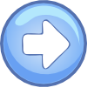 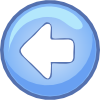 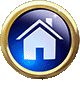 ภาพที่  11.2  กระแสไฟฟ้าในอากาศเช่น  ฟ้าแลบ  ฟ้าผ่าที่มา http://kids.nationalgeographic.com/explore/science/lightning-/#lightning-trees.jpg
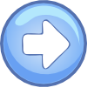 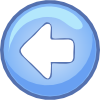 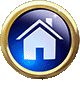 ชนิดของไฟฟ้า
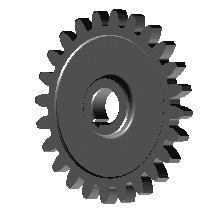 -  ไฟฟ้าสถิต (Static Electricity)  คือไฟฟ้าที่ถูกเก็บประจุบวกและลบไว้คนละตำแหน่ง  ไม่สามารถเคลื่อนเข้าหากันได้  เว้นแต่นำสารทั้งสองมาแตะหรือเอาตัวนำมาต่อถึงกันจึงจะสามารถเคลื่อนเข้าหากันได้  ไฟฟ้าสถิตถูกนำมาใช้งานในรูปของตัวเก็บประจุทรานซิสเตอร์และสารกึ่งตัวนำ
-  ไฟฟ้ากระแส (Current Electricity)  คือไฟฟ้าที่เกิดจากการเคลื่อนที่ของอิเล็กตรอนอิสระไปตามตัวนำ  ประกอบด้วยไฟฟ้ากระแสตรง(Direct Current)ที่มีการเคลื่อนที่ของอิเล็กตรอนอิสระไปทางเดียวตลอดอย่างสม่ำเสมอ  และไฟฟ้ากระแสสลับ(Alternating Current)ที่มีการเคลื่อนที่ของอิเล็กตรอนอิสระเปลี่ยนทิศทางกลับไปมาเป็นระยะๆ
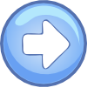 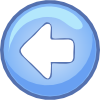 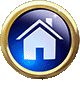 ภาพที่  11.3  ไฟฟ้าสถิตที่มา http://www.sciencesourceimages.com/ted-kinsman/
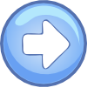 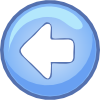 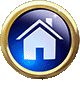 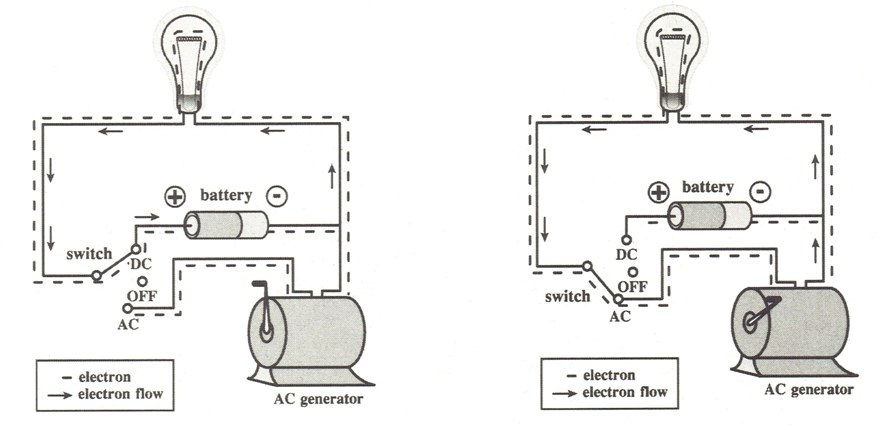 ภาพที่  11.4  ไฟฟ้ากระแสตรงและไฟฟ้ากระแสสลับ
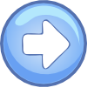 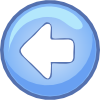 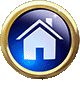 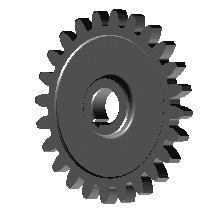 หน่วยวัดของไฟฟ้า
แรงเคลื่อนหรือแรงดันไฟฟ้า(Voltage)  คือแรงดันที่ดันให้อิเล็กตรอนอิสระเคลื่อนที่ไปตามตัวนำจากจุดที่มีแรงดันไฟฟ้ามากไปยังจุดที่มีแรงดันน้อยกว่า  เมื่ออิเล็กตรอนเคลื่อนที่ไปตามตัวนำแล้ว  จึงมีชื่อเรียกว่าแรงเคลื่อนไฟฟ้า  ตัวย่อที่ใช้คือ  E
-  หน่วยวัดแรงเคลื่อนหรือแรงดันไฟฟ้า  หน่วยพื้นฐานคือโวลต์(Volt)  แรงเคลื่อนหรือแรงดันไฟฟ้า  1  โวลต์คือ  แรงเคลื่อนหรือแรงดันที่ทำให้กระแสไฟฟ้า  1  แอมแปร์ไหลผ่านตัวนำไฟฟ้า  ซึ่งมีค่าต้านทาน  1  โอห์มได้ แรงเคลื่อนไฟฟ้าที่ใช้ในประเทศไทยมี  2  แบบคือ  แบบใช้ตามบ้านเรือนทั่วไป  220  โวลต์(Single Phase)  และแบบใช้ในโรงงานอุตสาหกรรม  380  โวลต์(Three Phases)
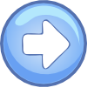 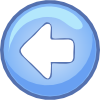 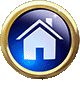 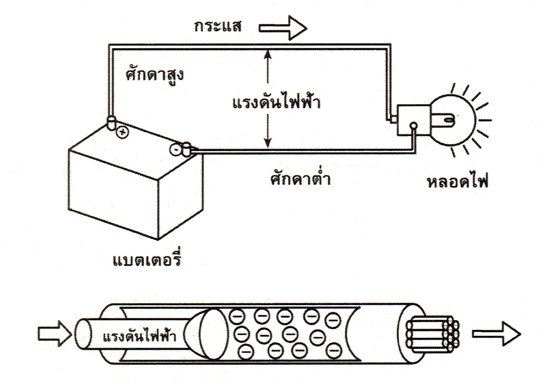 ภาพที่  11.5  แรงเคลื่อนไฟฟ้า
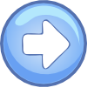 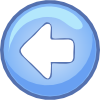 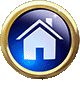 -  หน่วยวัดกระแสไฟฟ้า  กระแสไฟฟ้า(Electric Current)  คือปริมาณของอิเล็กตรอนอิสระที่เคลื่อนที่ไปตามตัวนำจากประจุลบไปยังประจุบวก  แต่ทิศทางการไหลของกระแสไฟฟ้าจะตรงข้ามคือ  ไหลจากขั้วบวกไปยังขั้วลบ  ตัวย่อคือ  I หน่วยวัดของกระแสไฟฟ้าคือแอมแปร์(Ampere)  กระแสไฟฟ้า  1  แอมแปร์คือ  กระแสที่ได้จากปริมาณอิเล็กตรอนอิสระที่เคลื่อนที่ไปตามตัวนำจำนวน  6.25 * 1016   ตัวในช่วงเวลา  1  นาที
-  หน่วยวัดความต้านทานไฟฟ้า  ความต้านทานไฟฟ้า(Electrical Resistance)  คือแรงต้านภายในของสารที่มีต่อการไหลของกระแสไฟฟ้าที่ไหลผ่านสารนั้นๆ  ตัวย่อคือ  R  ความต้านทานจะมากหรือน้อยขึ้นอยู่กับสภาวะต่างๆคือ  ชนิด  ขนาด  ความยาว  อุณหภูมิ  และผิวสัมผัสของสสารที่ใช้  หน่วยวัดความต้านทานคือโอห์ม(Ohm)  ความต้านทาน  1  โอห์มคือความต้านทานไฟฟ้าที่ต้านการไหลของกระแสไฟฟ้า  1  แอมแปร์ซึ่งมีแรงเคลื่อนไฟฟ้า  1  โวลต์ได้
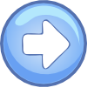 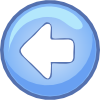 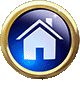 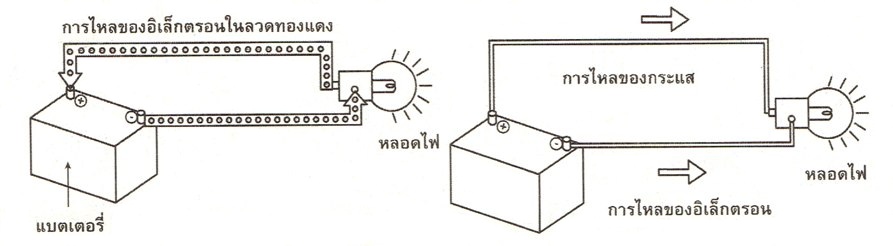 ภาพที่  11.6  การไหลของกระแสไฟฟ้า
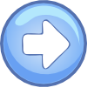 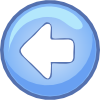 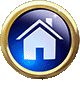 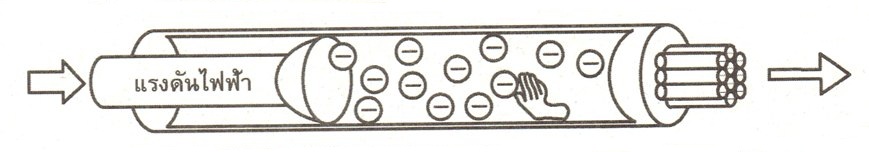 ภาพที่  11.7  ความต้านทานไฟฟ้า
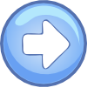 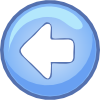 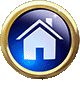 -  หน่วยวัดกำลังไฟฟ้า  กำลังไฟฟ้า(Electrical Power)  คือผลคูณระหว่างกระแสกับแรงเคลื่อนไฟฟ้า  ตัวย่อคือ  P  (P = E * I)  มีหน่วยวัดคือวัตต์(Watt)  กำลังไฟฟ้า  1  วัตต์คือ  กำลังที่ได้จากผลคูณของแรงเคลื่อนไฟฟ้า  1  โวลต์  กับการไหลของกระแสไฟฟ้า  1  แอมแปร์
-  หน่วยวัดความถี่คลื่นไฟฟ้า  วัดเป็นเฮิรตซ์(Hz)  ในประเทศไทย  ความถี่ที่ใช้คือ  50 – 60  Hz  หมายถึงจำนวนความถี่เคลื่อนของไฟฟ้ากระแสสลับ  นับเป็นไซเคิลต่อวินาที  เช่นความถี่  50 – 60  Hz  หมายถึง  ความถี่คลื่นนั้นเท่ากับ  50 – 60  ไซเคิลต่อวินาที
-  หน่วยวัดความจุทางไฟฟ้า  ความจุไฟฟ้าคือความสามารถในการเก็บและจ่ายไฟแบ่งออกเป็น  2  ประเภท  แบบแรกคือความจุของเซลล์ไฟฟ้า  เช่นแบตเตอรี่  ถ่านไฟฉาย มีหน่วยเป็นแอมแปร์ต่อชั่วโมง(Ah)  ถ้าแบตเตอรี่มีความจุ  70  Ah  หมายถึงจะจ่ายกระแสไฟฟ้า  70  แอมแปร์หมดภายในเวลา  1  ชั่วโมง  แบบที่สองคือความจุของตัวเก็บประจุ  มีหน่วยเป็นฟารัด นิยมใช้เป็นไมโครฟารัด(µF)  ตัวเลขยิ่งมาก  ยิ่งเก็บประจุและจ่ายไฟได้นานกว่า
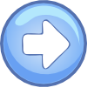 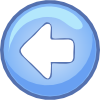 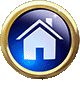 ชนิดของวัสดุไฟฟ้าและอิเล็กทรอนิกส์
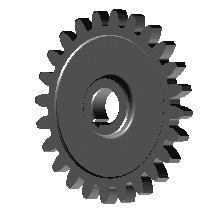 แบ่งตามลักษณะการใช้งานออกเป็น  3  ชนิดดังต่อไปนี้
วัสดุตัวนำ(Conductor)
คือวัสดุหรือสารที่ยอมให้กระแสไฟฟ้าไหลผ่านได้สะดวกได้แก่  เงิน  ทองแดง  อะลูมิเนียม  ดีบุก  ตะกั่ว  เหล็ก  ทองคำ  ปรอท  กราไฟต์  และวัสดุที่เป็นโลหะเกือบทั้งหมด  ใช้ทำชิ้นส่วนที่เป็นตัวนำกระแสไฟฟ้าไปใช้  เช่น  สายไฟ  สวิตช์  ฟิวส์  หลอดไฟ  รีเลย์  เบรกเกอร์  โซลินอยด์ ฯลฯ
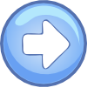 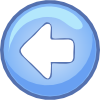 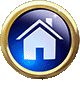 ภาพที่  11.8  ตัวอย่างวัสดุตัวนำไฟฟ้าที่มา http://home.slac.stanford.edu/pressreleases/2011/20110324.htm
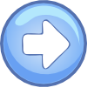 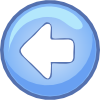 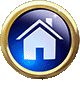 วัสดุฉนวน(Insulator)
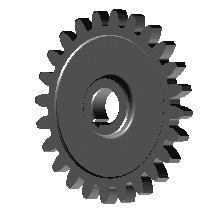 คือวัสดุหรือสารที่ไม่ยอมให้กระแสไฟฟ้าไหลผ่าน  หรือไหลผ่านได้ยากมากได้แก่  พลาสติก  ยาง  ไม้  กระดาษ  หนัง  แก้ว  ใยหิน  กระเบื้อง  พาราฟีน ฯลฯ  ใช้ทำส่วนภายนอกของอุปกรณ์ไฟฟ้าและอิเล็กทรอนิกส์เพื่อป้องกันไฟฟ้าดูดเช่น  เปลือกสายไฟ  ตัวสวิตช์  ส่วนแก้วของหลอดไฟ  ตัวรีเลย์  ตัวเบรกเกอร์  ตัวทรานซิสเตอร์ ฯลฯ
วัสดุกึ่งตัวนำ(Semi Conductor)
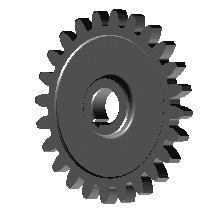 คือวัสดุหรือสารที่ยอมให้กระแสไฟฟ้าไหลผ่านได้บางส่วน  จะมากหรือน้อยขึ้นอยู่กับชนิดของวัสดุนั้นๆ  วัสดุกึ่งตัวนำที่นิยมใช้ในงานไฟฟ้าและอิเล็กทรอนิกส์ได้แก่  เยอรมันเนียมและซิลิกอน  ใช้ทำอุปกรณ์อิเล็กทรอนิกส์ได้แก่  ทรานซิสเตอร์  ไดโอด  ชุดไอซี ฯลฯ
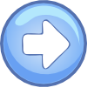 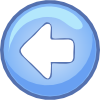 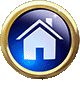 ภาพที่  11.9  ตัวอย่างวัสดุฉนวนไฟฟ้าที่มา http://rcrajhobbies.com/Heat%20Shrink%20Tubes.html
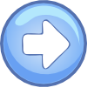 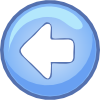 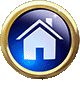 อุปกรณ์ไฟฟ้า
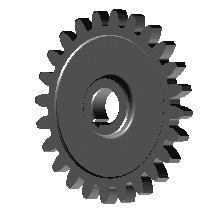 อุปกรณ์ไฟฟ้าผลิตจากวัสดุไฟฟ้าเพื่อสำหรับนำไฟฟ้าไปใช้งาน มีรายละเอียดดังต่อไปนี้
ไดนาโม
ไดนาโมหรือเจนเนอเรเตอร์  เป็นอุปกรณ์ผลิตไฟฟ้ากระแสสลับด้วยหลักการเหนี่ยวนำโดยการหมุนขดลวดตัดกับสนามแม่เหล็ก  พลังขับเคลื่อนในการหมุนได้จากเครื่องยนต์  เครื่องเทอร์ไบน์  พลังงานน้ำ  หรือพลังงานลม  แรงเคลื่อนไฟฟ้าจะถูกแปลงให้เป็น  220  โวลต์สำหรับใช้ในประเทศไทยในความถี่  50 – 60  Hz  ส่วนไดนาโมกระแสสลับในรถยนต์ใช้แรงเคลื่อนไฟฟ้า  12  โวลต์  มีชื่อเรียกว่าอัลเตอร์เนเตอร์
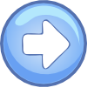 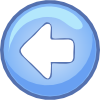 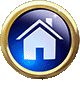 ภาพที่  11.10  ไดนาโมหรือเครื่องกำเนิดไฟฟ้าที่มา http://www.howrepairmotor.com
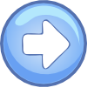 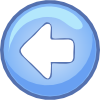 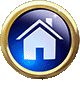 เซลล์ไฟฟ้า
เซลล์ไฟฟ้าที่นิยมใช้ในปัจจุบันคือแบตเตอรี่และถ่านไฟฉาย  ผลิตไฟฟ้ากระแสตรงด้วยวิธีการเกิดปฏิกิริยาเคมี  แบตเตอรี่หรือถ่านไฟฉายทั่วไปจะผลิตไฟฟ้าแรงเคลื่อน  12  โวลต์  9  โวลต์ หรือ  1.5  โวลต์
สายไฟฟ้า
สายไฟฟ้าใช้สำหรับเป็นตัวนำไฟฟ้าจากแหล่งจ่ายไปยังอุปกรณ์ใช้งาน  ประกอบด้วย
		-  สายภายใน  ทั่วไปทำจากทองแดง  ใช้สำหรับเดินสายไฟภายในอาคารหรือในรถ  มีทั้งสายคู่และสายเดี่ยว  ดัดงอได้ดี  ไม่หักง่าย  และยังมีสายภายในที่ทำจากอลูมิเนียมใช้สำหรับเดินสายไฟแรงสูงที่ต้องการใช้เสาช่วงยาวๆและต้องการน้ำหนักเบา  มีทั้งแบบสายเปลือยและแบบมีฉนวนหุ้ม
		-  เปลือกฉนวนหุ้ม  ทำจากยางหรือพลาสติก  ป้องกันการรั่วไหลของไฟฟ้า  ภายนอกจะบอกข้อมูลของสายไฟชนิดนั้นๆ
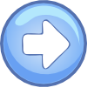 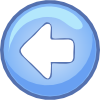 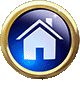 ภาพที่  11.11  แบตเตอรี่เซลล์แห้งที่มา http://www.studiolegaleambientale.com/tag/adempimenti
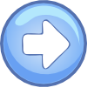 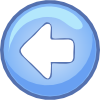 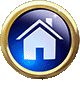 ภาพที่  11.12  ส่วนประกอบของสายไฟฟ้าที่มา http://www.charnchai.net/product-th-145986-4759988
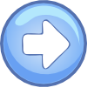 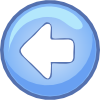 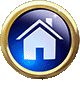 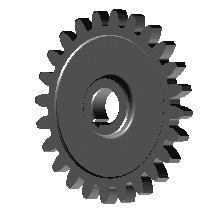 สวิตช์
ใช้สำหรับเปิด-ปิดเพื่อตัดต่อกระแสไฟฟ้าไปใช้งานในวงจร  มีหลายรูปแบบเช่น  แบบเปิด  แบบกด  แบบ  2  ทาง  แบบ  3  ทาง  แบบโยก ฯลฯ  ประกอบด้วย
		-  ส่วนตัวนำไฟฟ้า  ลักษณะเป็นหน้าสัมผัส  ทำจากทองแดง  พลาตินัมหรือทังสเตน
		-  ส่วนตัวสวิตช์  ประกอบด้วยเปลือกฉนวนหุ้มป้องกันไฟรั่ว  และส่วนควบคุมที่ทำจากพลาสติกแข็ง  เบเกอไลต์  หรือไฟเบอร์กลาส  ที่ตัวสวิตช์จะบอกค่าความสามารถการทนแรงเคลื่อนไฟฟ้า  ทนกระแสไฟฟ้า  และตำแหน่งการใช้งาน
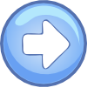 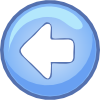 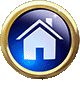 ภาพที่  11.13  ตัวอย่างสวิตช์แบบต่างๆที่มา http://www.electricswitches.com/products/switches.html
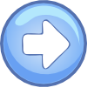 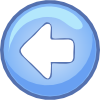 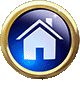 ฟิวส์
เป็นอุปกรณ์ป้องกันความเสียหายจากกระแสหรือแรงเคลื่อนไฟฟ้าเกินในระบบ  ลักษณะเป็นเส้นกลมอยู่ในหลอดแก้ว  ทำจากตะกั่วผสมดีบุก  ทำงานด้วยการหลอมละลายเมื่อมีกระแสหรือแรงเคลื่อนเกินค่าที่กำหนด
ปลั๊กไฟ
เป็นอุปกรณ์จุดจ่ายไฟ  ตัวนำและฉนวนใช้วัสดุชนิดเดียวกันกับสวิตช์  มี  2  ลักษณะคือ
		-  ปลั๊กตัวผู้  เป็นเปลือกฉนวนหุ้มพลาสติกมีแท่งโลหะ  2 – 3  แท่งยื่นออกมาเป็นตัวเสียบช่องต่อไฟของปลั๊กตัวเมีย  ประกอบด้วยแท่งบวก  แท่งลบ  และแท่งกราวด์
		-  ปลั๊กตัวเมีย  เป็นรูเสียบ  2 – 3  รูต่อ  1  ชุด  เปลือกนอกเป็นพลาสติกภายในเป็นโลหะสำหรับรองรับการต่อของปลั๊กตัวผู้  รูจ่ายประกอบด้วยรูบวก  รูลบ  และรูกราวด์  ชนิด  3  รูจะปลอดภัยกว่าชนิด  2  รู
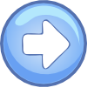 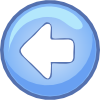 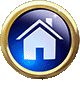 ภาพที่  11.14  ตัวอย่างฟิวส์ชนิดต่างๆที่มา https://www.swe-check.com.au/pages/bussmann_fuses.php
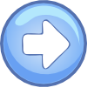 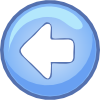 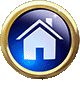 ภาพที่  11.15  ปลั๊กไฟตัวผู้และตัวเมียที่มา https://www.reddit.com/r/40kLore/comments/505mj3/mr_bean_finds_himself_on_holy_terra_and_ends_up/
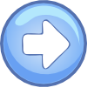 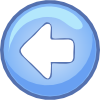 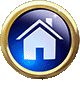 เบรกเกอร์
เป็นอุปกรณ์ตัด-ต่อและป้องกันความเสียหายจากกระแสหรือแรงเคลื่อนไฟฟ้าเกินในระบบ  จะทำงานเหมือนกับฟิวส์และคัตเอาท์รวมกัน  แต่จะมีข้อดีกว่าคือ  เมื่อมีไฟเกินในระบบเบรกเกอร์จะตัดวงจรไฟทั้ง  2  สาย  เมื่อแก้ไขระบบแล้วสามารถเปิดเบรกเกอร์ต่อวงจรได้ทันที  ต่างจากฟิวส์ที่เมื่อขาดแล้วต้องเปลี่ยนตัวใหม่ก่อนจึงจะสามารถต่อวงจรได้
รีเลย์
เป็นสวิตช์ตัดต่อวงจรไฟฟ้าโดยใช้หลักการเหนี่ยวนำ  เหมาะสำหรับวงจรที่ต้องใช้กระแสไฟมาก  หรืองานที่ต้องจ่ายไฟในระยะทางไกลๆเพื่อป้องกันไฟตก  ประกอบด้วยหน้าสัมผัสทำจากทองแดงหรือพลาตินัม  ฉาบหน้าด้วยเงิน  และขดลวดทองแดงอาบน้ำยาพันอยู่รอบแกนเหล็กอ่อน  หลักการทำงานจะใช้การเหนี่ยวนำให้แกนเหล็กอ่อนกลายเป็นแม่เหล็กดูหน้าสัมผัสให้ตัดหรือต่อวงจร  รีเลย์มีสองแบบคือแบบปกติปิดและปกติเปิด
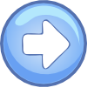 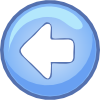 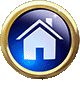 ภาพที่  11.16  ตัวอย่างเบรกเกอร์ชนิดต่างๆที่มา http://www.brucelectric.com/findyourcircuitbreakers
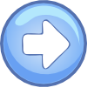 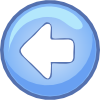 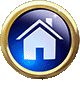 ภาพที่  11.17  ลักษณะของรีเลย์ที่มา http://teknikelektronika.com/pengertian-relay-fungsi-relay/
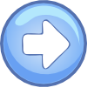 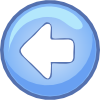 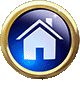 หม้อแปลงไฟฟ้า
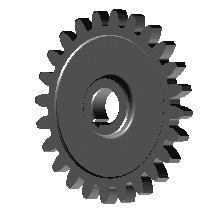 ใช้สำหรับแปลงแรงเคลื่อนไฟฟ้าให้สูงขึ้นหรือต่ำลง  เพื่อให้สามารถนำไปใช้งานได้ตามที่ต้องการ  แบ่งออกเป็น  2  ชนิดคือ
		-  หม้อแปลงขึ้น  ทำหน้าที่แปลงไฟฟ้าจากแรงเคลื่อนต่ำให้เป็นไฟฟ้าแรงเคลื่อนสูง
		-  หม้อแปลลง  ทำหน้าที่แปลงไฟฟ้าจากแรงเคลื่อนสูงให้เป็นไฟฟ้าแรงเคลื่อนต่ำ
		หม้อแปลงไฟฟ้าที่ใช้ตามเสาไฟริมถนนจะเป็นแบบค่าตายตัวไม่สามารถปรับค่าได้  ส่วนหม้อแปลงที่ใช้ในงานทั่วไปเช่น  ระบบแสงสีเสียง  จะเป็นแบบที่สามารถปรับแรงเคลื่อนไฟฟ้าที่แปลงให้สูงหรือต่ำได้ตามต้องการ
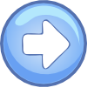 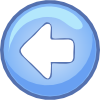 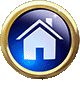 ภาพที่  11.18  หม้อแปลงไฟฟ้าที่มา http://ienergyguru.com/2015/10/transformer/
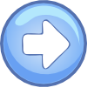 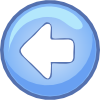 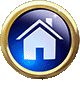 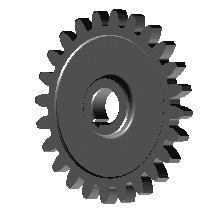 หลอดไฟ
ใช้สำหรับเปลี่ยนพลังงานไฟฟ้าให้เป็นพลังงานแสงสว่าง  มีอยู่มากมายหลายชนิด  เช่น  หลอดธรรมดา  หลอด LED  หลอดฟลูออเรสเซนต์  หลอดนีออน  หลอดสปอตไลต์  หลอดฮาโลเจน  หลอดซีนอน ฯลฯ  ประกอบด้วยส่วนต่างๆดังนี้
		-  ขั้วต่อ  ทำจากโลหะทองแดงสำหรับต่อไฟไปยังไส้หลอด
		-  ส่วนโลหะ  ทำจากเหล็กชุบหรือสแตนเลสแบบเป็นเขี้ยวหรือแบบเกลียว  สำหรับยึดหลอดให้ติดกับเบ้าไฟ
		-  ไส้หลอด  ทำจากทังสเตน  สำหรับเปลี่ยนพลังงานไฟฟ้าให้เป็นพลังงานแสงสว่าง
		-  หลอดแก้ว  ทำจากแก้ว  ภายในเป็นสุญญากาศ  หรือบรรจุก๊าชเฉื่อยหรือปรอท
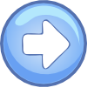 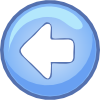 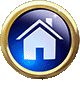 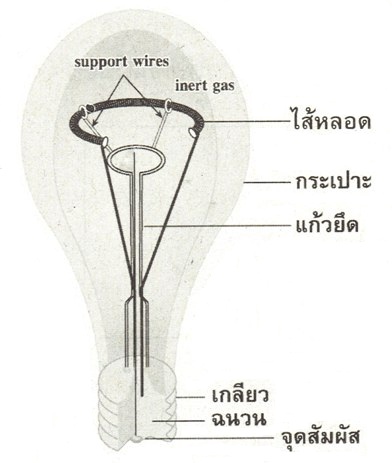 ภาพที่  11.19  ส่วนประกอบของหลอดไฟ
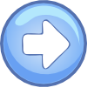 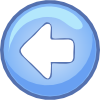 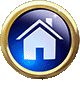 หลอดไฟที่นิยมใช้ทั่วไปในปัจจุบันคือหลอดคอมแพคฟลูออเรสเซนต์  แบ่งเป็น  2  ชนิดดังต่อไปนี้
หลอดคอมแพคฟลูออเรสเซนต์แบบบัลลาสต์ภายใน  แบ่งย่อยได้อีก  2  แบบคือ
		-  ชนิดแกนเหล็ก  เป็นหลอดขนาดเล็ก  มีลักษณะเป็นแท่งแก้วรูปตัวยู  มีเปลือกนอกเป็นโคมทรงกระบอก  มีชุดบัลลาสต์และสตาร์ตเตอร์รวมอยู่ในชิ้นเดียวกับตัวหลอด  ถ้าเกิดชำรุดต้องเปลี่ยนใหม่ทั้งชุด  หลอดชนิดนี้จะกระพริบก่อนจึงติด  และค่อยๆสว่างขึ้นเรื่อยๆ
		-  ชนิดอิเล็กทรอนิกส์  มีลักษณะเหมือนกับหลอดชนิดแกนเหล็ก  แต่จะไม่มีเปลือกนอกหุ้ม  ตัวหลอดเรืองแสง  มีความประหยัดไฟ  และมีขนาดกะทัดรัดมากขึ้น  ตัวหลอดเป็นแท่งแก้วโค้งเป็นรูปตัวยูหลายชุดเชื่อมต่อกัน  หลอดชนิดนี้จะจุดติดทันทีและกินไฟน้อยกว่าหลอดชนิดแกนเหล็ก
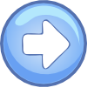 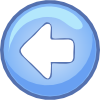 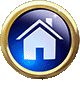 หลอดคอมแพคฟลูออเรสเซนต์แบบบัลลาสต์ภายนอก  หลอดชนิดนี้มีหลักการเหมือนกับหลอดแบบภายใน  แต่แตกต่างกันที่สามารถเปลี่ยนเฉพาะตัวหลอดได้เมื่อเวลาหลอดขาด  มีทั้งที่เป็นแบบบัลลาสต์ แกนเหล็ก  และแบบบัลลาสต์อิเล็กทรอนิกส์  ตัวหลอดมีลักษณะโค้งงอเป็นรูปตัวยู  ภายในขั้วหลอดจะมีสตาร์ตเตอร์อยู่ภายใน  และมีบัลลาสต์ อยู่ภายนอก  การติดตั้งใช้งานจะต้องมีชุดขาเสียบเพื่อใช้กับบัลลาสต์ที่แยกออก
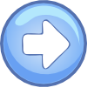 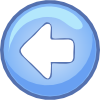 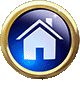 ภาพที่  11.20  หลอดคอมแพคฟลูออเรสเซนต์ที่มา http://luxmielectric.com/?page_id=63
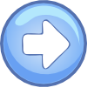 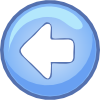 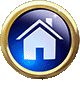 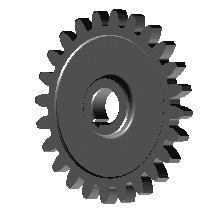 มอเตอร์
เป็นอุปกรณ์เปลี่ยนพลังงานไฟฟ้าเป็นพลังงานกลด้วยวิธีหมุน  ใช้เป็นต้นกำลังขับเคลื่อนเครื่องจักรต่างๆในงานอุตสาหกรรม  เช่น  พัดลม  ตู้เย็น  เครื่องปรับอากาศ  เครื่องกลึง  เครื่องไส  เครื่องกัด  หินเจียระไน  สว่านไฟฟ้า  เลื่อยไฟฟ้า  เครื่องตัดโลหะแผ่น  ปั๊มน้ำ  เครื่องดูดฝุ่น  ปั๊มลม ฯลฯ
		-  ส่วนประกอบ  ประกอบด้วย  2  ส่วนหลักคือ  ชุดฟีลด์คอยล์  ประกอบด้วยขดลวดทองแดงอาบน้ำยาพันอยู่รอบแกนเหล็กอ่อน  และชุดอาร์มาเจอร์  ประกอบด้วยขดลวดทองแดงอาบน้ำยาพันรอบอยู่ตามร่องของทุ่นเหล็กอ่อนทรงกระบอก
		-  การทำงาน  เมื่อปล่อยไฟฟ้าเข้าขดลวดฟีลด์คอยล์และอาร์มาเจอร์  จะเกิดการหมุนเหนี่ยวนำให้เหล็กอ่อนทั้ง  2  ชุดกลายเป็นแม่เหล็ก  ขั้วเหมือนกันพลักกันอย่างต่อเนื่องทำให้เกิดการหมุน  โดยฟีลด์คอยล์จะอยู่กับที่  และอาร์มาเจอร์จะเป็นตัวถูกผลักให้หมุน
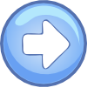 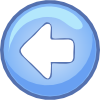 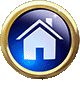 ภาพที่  11.21  มอเตอร์ไฟฟ้าอุตสาหกรรมที่มา http://www.awfifapanit.com/pic/35-1.jpg
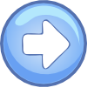 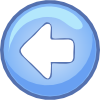 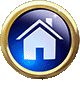 ภาพที่  11.22  ส่วนประกอบที่สำคัญของมอเตอร์ที่มา https://www.pinterest.com/pin/548876273313992102/
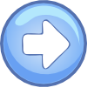 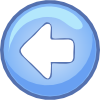 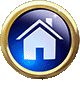 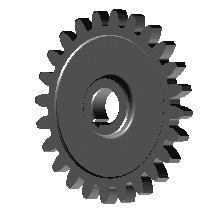 ตัวเก็บประจุ
เป็นอุปกรณ์เก็บประจุไฟฟ้าบวกและลบ  โดยอาศัยหลักการไฟฟ้าสถิต  มีชื่อเฉพาะเรียกว่าคอนเดนเซอร์  หรือคาปาซิเตอร์  ใช้ต่อในวงจรไฟฟ้าเพื่อเพิ่มพลังงานไฟฟ้าให้แก่อุปกรณ์ในช่วงเริ่มต้นการทำงาน  หรือดูดซับพลังงานเพื่อลดความรุนแรงในอุปกรณ์ไฟฟ้าต่างๆ
		-  ส่วนประกอบ  ประกอบด้วยแผ่นบวก  แผ่นลบ  และกระดาษมันกั้นบางๆ
		-  การทำงาน  เมื่อมีไฟป้อนเข้าแผ่นบวกและแผ่นลบ  จะเกิดการดูดกันแต่จะไม่สามารถวิ่งเข้าหากันได้เพราะมีกระดาษมันเป็นฉนวนกั้นอยู่  ประจุไฟจึงถูกเก็บไว้ในลักษณะไฟฟ้าสถิต  เมื่อต้องการนำไปใช้งานให้ต่อสายไฟจากขั้วบวกผ่านอุปกรณ์ใช้งาน  และไปครบวงจรที่ขั้วลบของตัวเก็บประจุ
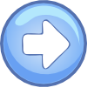 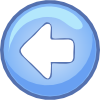 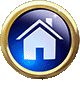 ภาพที่  11.23  ตัวเก็บประจุที่มา https://en.wikipedia.org/wiki/Capacitor
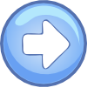 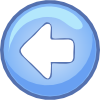 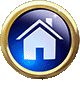 ภาพที่  11.24  ส่วนประกอบของตัวเก็บประจุที่มา http://blog.1000bulbs.com/home/what-is-a-capacitor-the-background-superhero
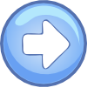 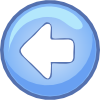 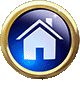 อุปกรณ์อิเล็กทรอนิกส์
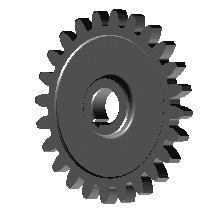 ทรานซิสเตอร์
เป็นอุปกรณ์ทำหน้าที่  2  อย่าง  คือ  เป็นสวิตช์ตัดต่อวงจรและขยายสัญญาณ  ทำจากวัสดุกึ่งตัวนำ  เช่น  ซิลิกอนผสมฟอสฟอรัส  เยอรมันเนียม  ที่นิยมใช้อยู่ในปัจจุบันมีทรานซิสเตอร์ธรรมดา  เพาเวอร์ทรานซิสเตอร์  แบ่งได้  2  ชนิด  คือ  PNP  และชนิด  NPN  ทรานซิสเตอร์ใช้ในวงจรอิเล็กทรอนิกส์ของวิทยุ  โทรทัศน์  โทรศัพท์มือถือ  คอมพิวเตอร์  ชุดควบคุม  เครื่องซักผ้า  เตาไมโครเวฟ  และเครื่องใช้ไฟฟ้าอื่นๆอีกมากมาย
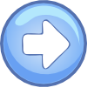 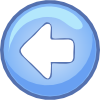 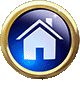 ภาพที่  11.25  ทรานซิสเตอร์ที่มา https://www.elprocus.com/major-electronic-components/
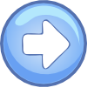 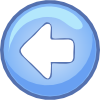 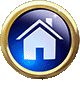 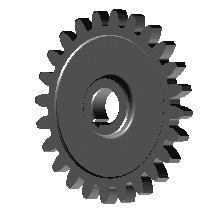 ไดโอด
เป็นอุปกรณ์ที่ยอมให้กระแสไฟฟ้าไหลได้ทางเดียว  ทำจากวัสดุกึ่งตัวนำ  ที่นิยมใช้ในปัจจุบันมีอยู่  2  ชนิดคือ
		-  ไดโอดธรรมดา  ใช้ในการแปลงแรงเคลื่อนไฟฟ้ากระแสสลับเป็นไฟฟ้ากระแสตรง
		-  ไดโอดจำกัดค่า  หรือเรียกอีกชื่อว่าซีเนอร์ไดโอด ใช้ในการควบคุมแรงเคลื่อนไฟฟ้าไม่ให้เกินค่าที่กำหนด  โดยไดโอดจำกัดค่าจะยอมให้ไฟฟ้าไหลผ่านตลอดทางที่หนึ่ง  ส่วนทางที่สองจะยอมให้ไฟฟ้าไหลผ่านได้เมื่อไฟฟ้านั้นมีแรงเคลื่อนเกินค่ากำหนดของไดโอด
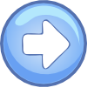 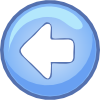 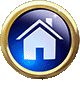 ภาพที่  11.26  ไดโอดที่มา http://techterms.com/definition/diode
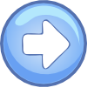 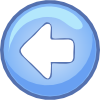 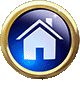 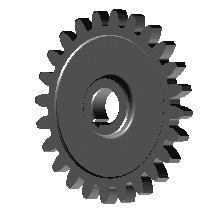 ไอซี
เป็นแผงวงจรรวมที่มีขนาดเล็กมาก  วงจรนี้จะถูกอัดด้วยพลาสติกแข็ง  เพื่อป้องกันวงจรเสียหาย  โดยจะมีขาโลหะยื่นออกมาสำหรับเสียบต่อใช้งาน  นิยมใช้ในงานอิเล็กทรอนิกส์  สามารถลดขนาดของเครื่องใช้ลงได้เป็นอย่างมาก  ทำให้ใช้งานได้สะดวกและยังช่วยลดต้นทุนในการผลิตได้อีกด้วย
ตัวต้านทาน
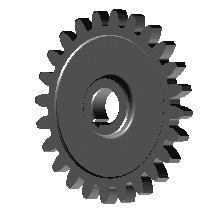 ตัวต้านทานหรือรีซิสเตอร์  ภายในเป็นค่าความต้านทาน  ภายนอกเป็นเซรามิกเคลือบ  คาดด้วยโค้ดสีบอกค่าของความต้านทาน  ใช้ต่อในวงจรอิเล็กทรอนิกส์ของอุปกรณ์ไฟฟ้าเพื่อควบคุมแรงเคลื่อนไฟฟ้า  หรือแบ่งกระแสไฟฟ้า
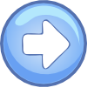 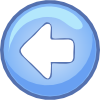 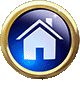 ภาพที่  11.27  ไอซีที่มา http://www.ms-kit.com/category/10
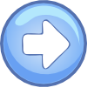 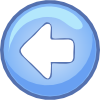 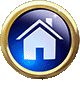 ภาพที่  11.28  ตัวต้านทานที่มา http://okmusic.jp/musichubz/artists/106487/images
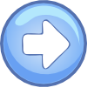 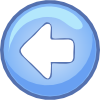 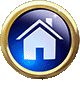 เครื่องใช้ไฟฟ้า
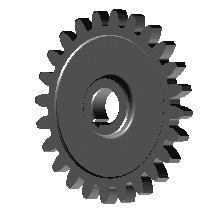 ตัวอย่างของเครื่องใช้ไฟฟ้าที่นิยมใช้กันทั่วไป  มีดังต่อไปนี้
โทรทัศน์
เป็นเครื่องใช้ดูภาพเคลื่อนไหวประกอบเสียง  ด้วยวิธีรับคลื่นจากสถานีส่ง  ผ่านเข้าวงจรอิเล็กทรอนิกส์  วงจรจะแปลงคลื่นให้เป็นภาพและเสียง
พัดลม
เป็นเครื่องเป่าระบายอากาศและลดความร้อนภายในอาคาร  โดยการใช้มอเตอร์หมุนใบพัดเป่าลม  สามารถควบคุมระดับความเร็วได้  หมุนส่ายได้
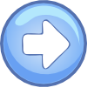 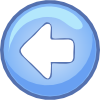 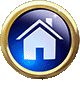 ตู้เย็น
เป็นเครื่องแช่เย็นน้ำ  อาหาร  และเครื่องดื่ม  ทำงานโดยใช้มอเตอร์หมุนปั๊มน้ำยาทำความเย็นจนความดันสูง  และปล่อยให้ขยายตัวอย่างรวดเร็วผ่านขดท่อความเย็น  ทำให้เกิดความเย็น  แบ่งเป็นห้องธรรมดาและห้องแช่แข็ง
วิทยุและเครื่องเสียง
วิทยุเป็นอุปกรณ์เปลี่ยนคลื่นวิทยุจากสถานีส่งเป็นคลื่นไฟฟ้าส่งผ่านลำโพง  ลำโพงจะเปลี่ยนคลื่นไฟฟ้าเป็นคลื่นเสียง  ส่วนเครื่องเสียงเป็นอุปกรณ์เปลี่ยนสัญญาณจากเทปหรือซีดีให้เป็นคลื่นเสียง  ผ่านภาคขยายเสียง
เครื่องปรับอากาศ
หลักการทำความเย็นเหมือนกับตู้เย็นแต่จะมีชุดพัดลมเป่าผ่านแผงขดความเย็นออกมาตามช่องกระจายไปตามห้อง  ทำให้ห้องมีอากาศเย็นสบาย  สามารถปรับอุณหภูมิที่ต้องการได้
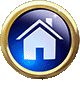 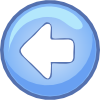